ỦY BAN NHÂN DÂN QUẬN LONG BIÊN
   TRƯỜNG MẦM NON GIA THỤY
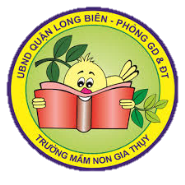 GIÁO ÁN PHÁT TRIỂN NGÔN NGỮ
Đề tài: Thơ : Đi chơi phố 
            Lứa tuổi : Nhà trẻ D1 ( 24 – 36 tháng)
1.Ổn định : Co và trẻ cùng hát
2. Cô đọc lần 1
Đi chơi phố
Ði chơi phố  Gặp đèn đỏ Dừng lại thôi Không qua vội Ðèn vàng rồi Tiếp đèn xanh Nào nhanh nhanh  Qua đường nhé!                   Triệu Thị Lê
Cô đọc lần 2 : Cùng tranh minh họa
Đi chơi phố
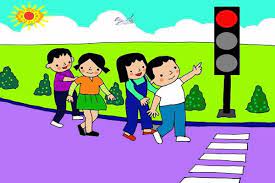 Ði chơi phố  Gặp đèn đỏ Dừng lại thôi Không qua vội Ðèn vàng rồi Tiếp đèn xanh Nào nhanh nhanh  Qua đường nhé!
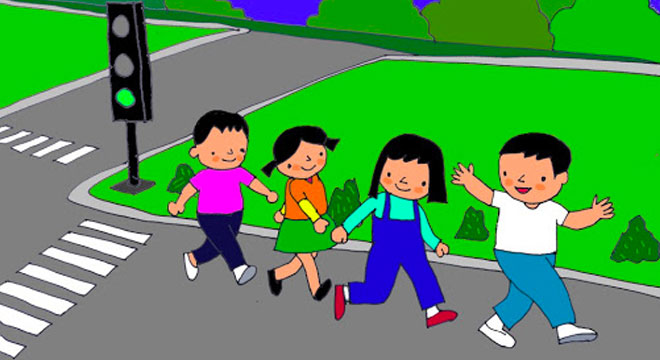 Trẻ đọc cùng cô
3.Kết thúc